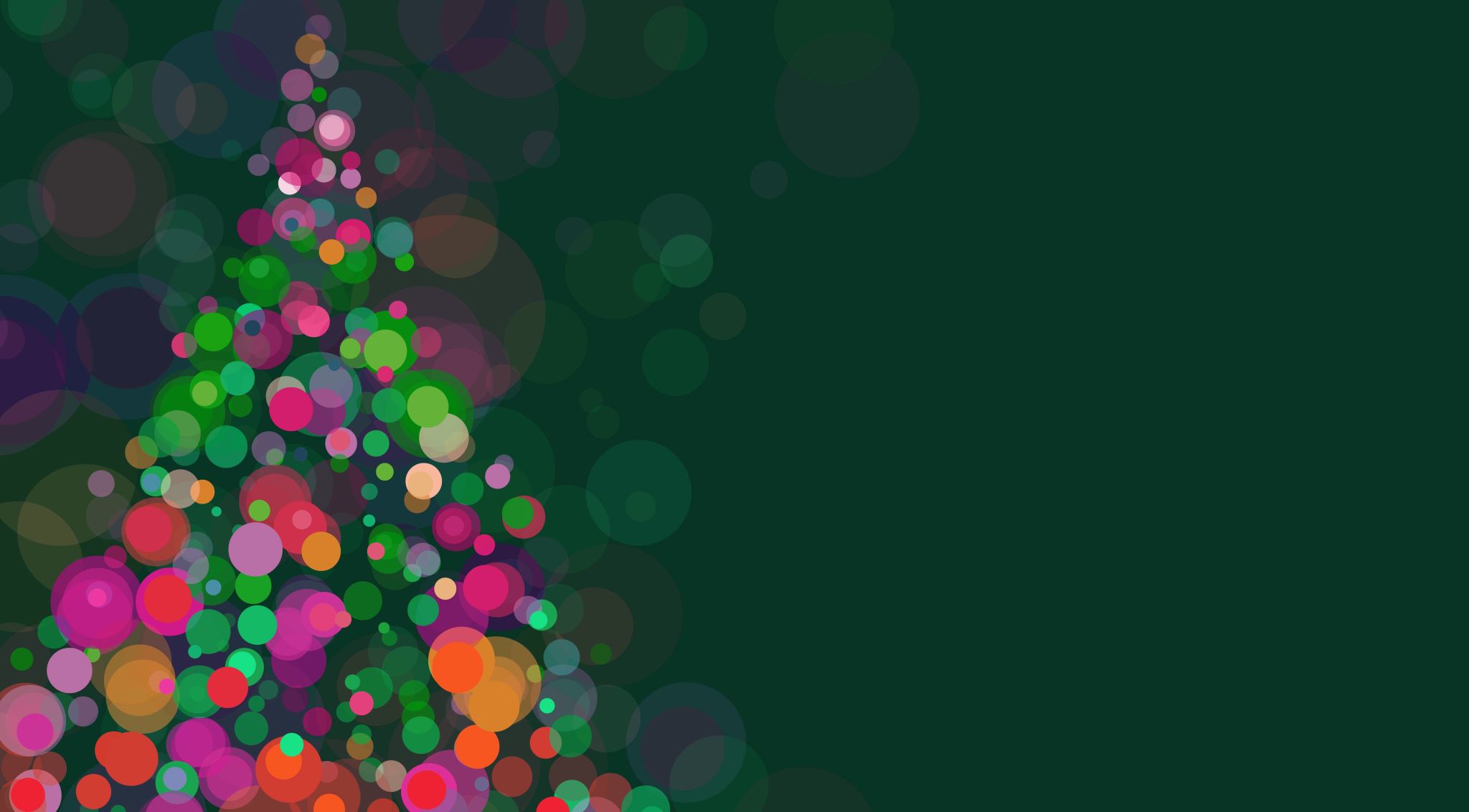 Taking Stock of Observational Measures of Teaching: 
Inherent limitations and a sea of possibilities
Felipe Martínez, University of California, Los Angeles 

Drew Gitomer, Rutgers University
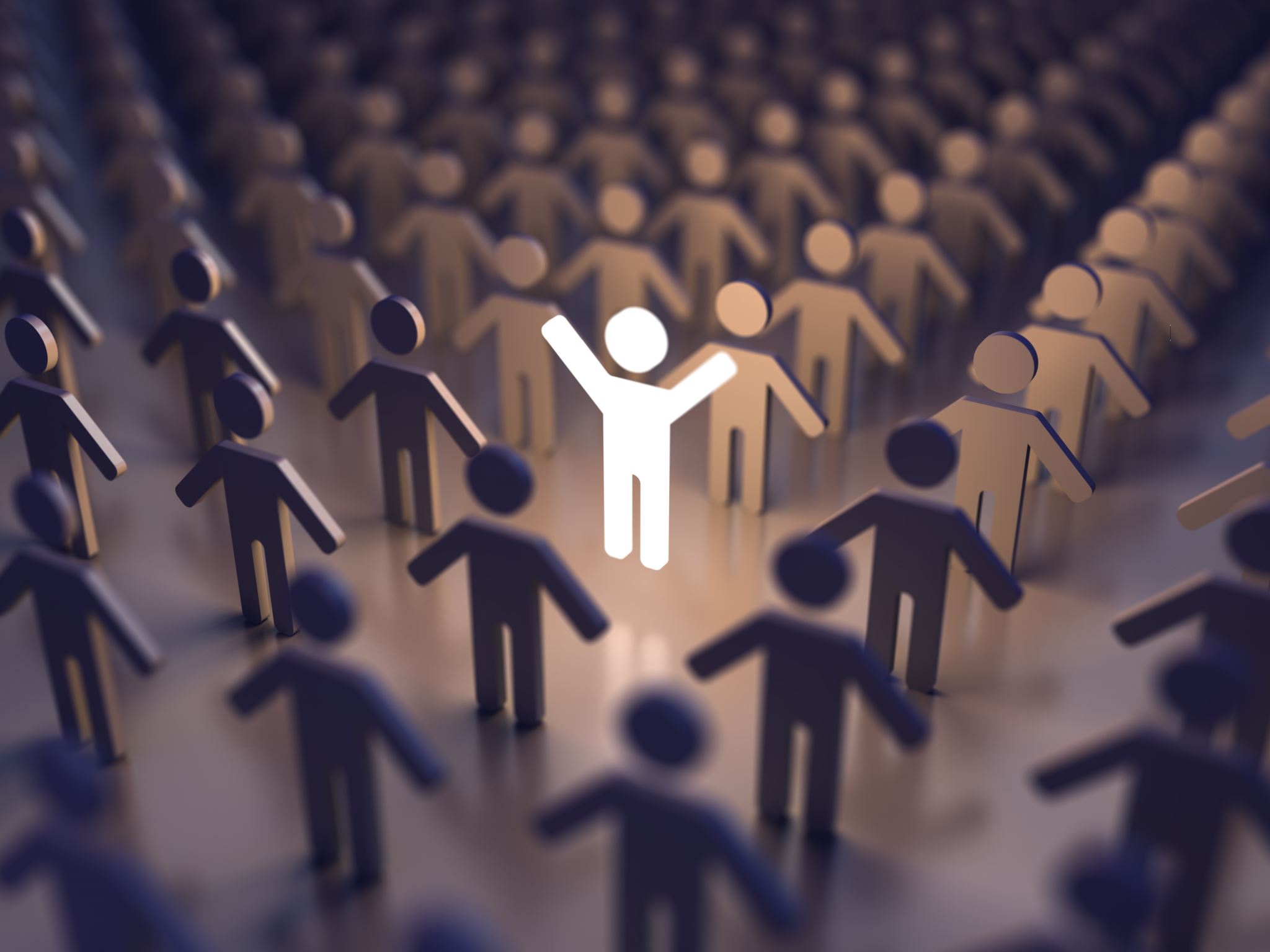 "The [classroom environment] data obtained in such records are . . . selective, inconsistent, and usually incomparable with other records. This is due to the tremendous complexity of any social behavior act and the consequent recording of different elements of these complex acts at different times." 
(Thomas, 1929)
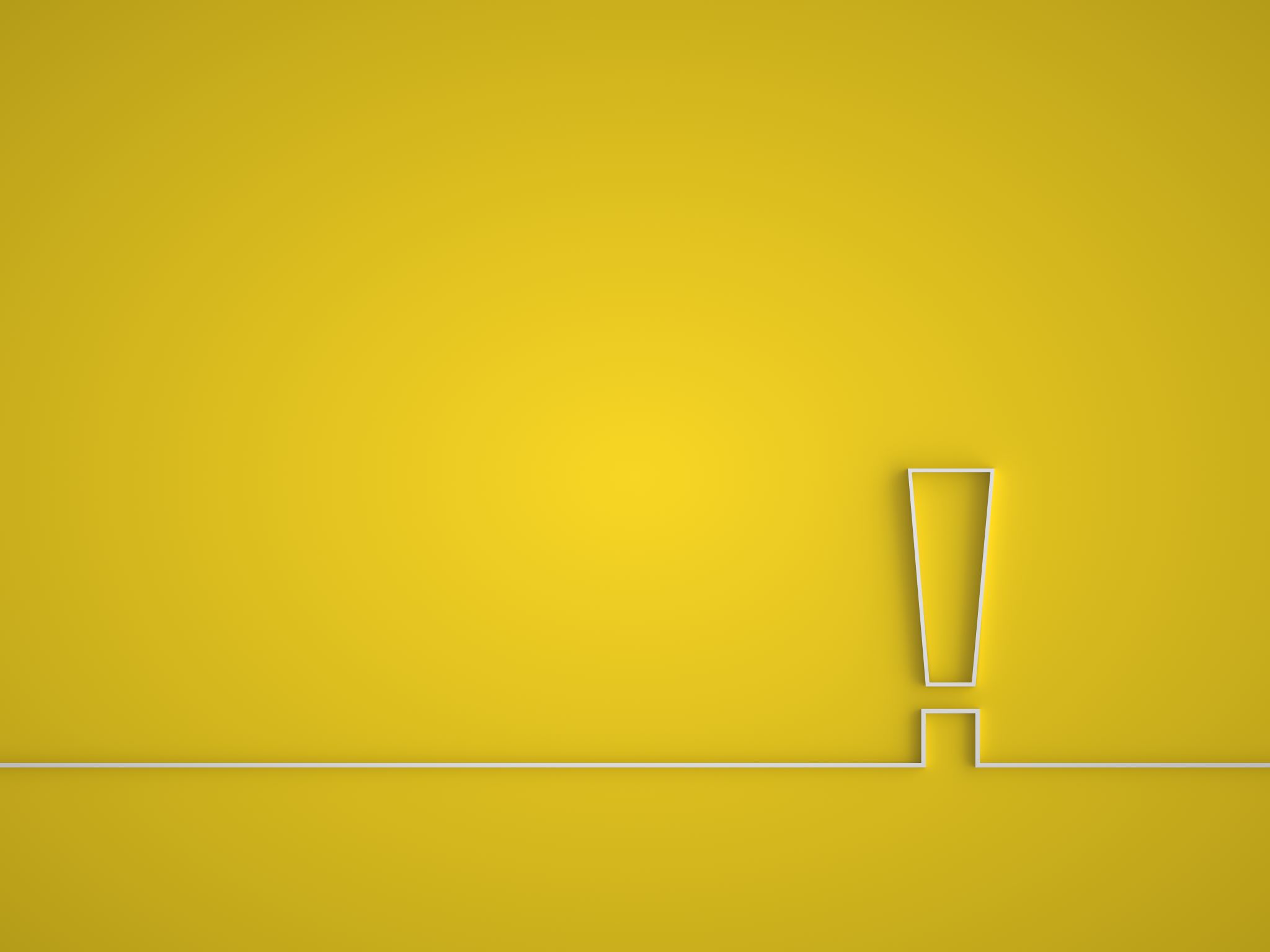 Early systems shared some key common characteristics: 
      1) Striking definitions/criteria to assess teaching (e.g., proper attire, shoe 	          cleanliness…) 
      2) Multiple sources of evidence (e.g., interview, notebook, lesson plan, seating chart,      observation)
      3) No concern with technical properties (measurement error, reliability, validity) 

First half of 20th century: 
Variations of “4S” criteria: Schooling, Seniority, Shoeshining, Sycophancy (Olson, 1975)
Growing efforts to collect systematic evidence in classrooms (Horn, 1914; Thomas, 1929), attention to issues of quantification (counting vs rating), qualifications of observers, and increasingly measurement error (Medley & Mitzel, 1963)
A lot of progress made …

(For historical overviews see Kasper et al., 2022; Martinez Rizo, 2016; Olson, 1975)
[Speaker Notes: Precursors to inspectorate systems date back to the middle ages 
In class inspection exist since the first American schools (1600’s): Observations by leading citizens (and/or religious authorities)
Formalized inspectorate systems grew in 19th Century Europe  France: Napoleon (1802, lyceums), Napoleon III (1852, all levels) 
England: Anglican church (1837), Queen Victoria (1876) Spain (1849), Prussia (1872)... etc

No earthly concern with reliability or validity. No medieval precursors to the generalizability coefficient that we are aware of]
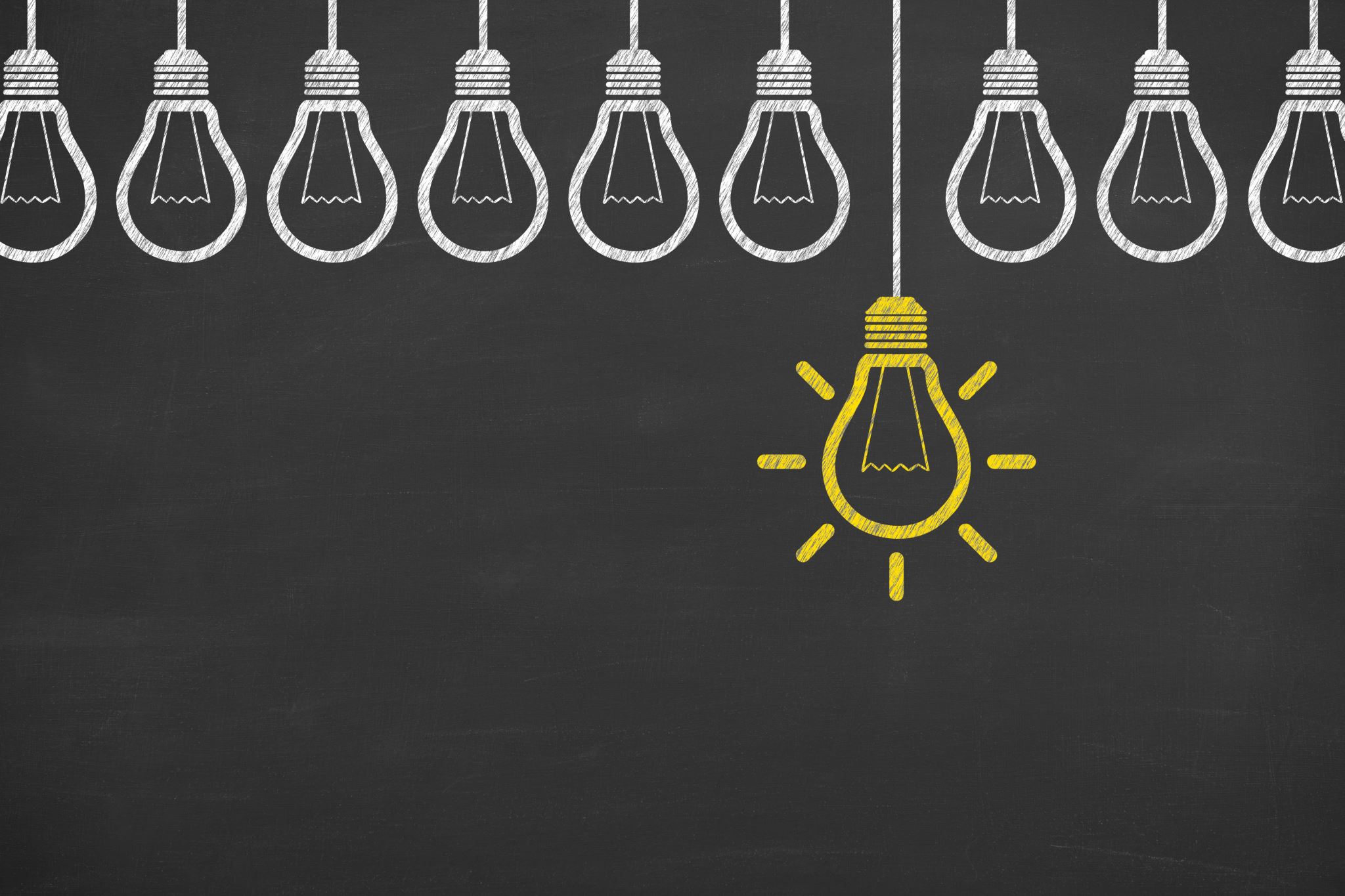 “The concern for observing teacher behavior in the classroom (for control, research, or instructional improvement purposes) is again emerging as one way of attaining educational accountability . . . The people charged with the tasks of observing, assessing, and judging classroom teaching behaviors can avoid the pitfalls of previous observers if they take a close look at the historical development of observation procedures and reasons for utilizing teacher observation instruments.”
											(Lamb & Swick, 1979)
100 Years Later
Teaching is still complex - more complex than ever.
Observation methods have been substantially refined.
The pursuit of stable traits of teaching quality through observation remains elusive – and the likelihood of improved measurement is uncertain.
The greatest promise of observational methods is to contribute to improving teaching through professional and institutional development.
[Speaker Notes: This is the argument of the paper]
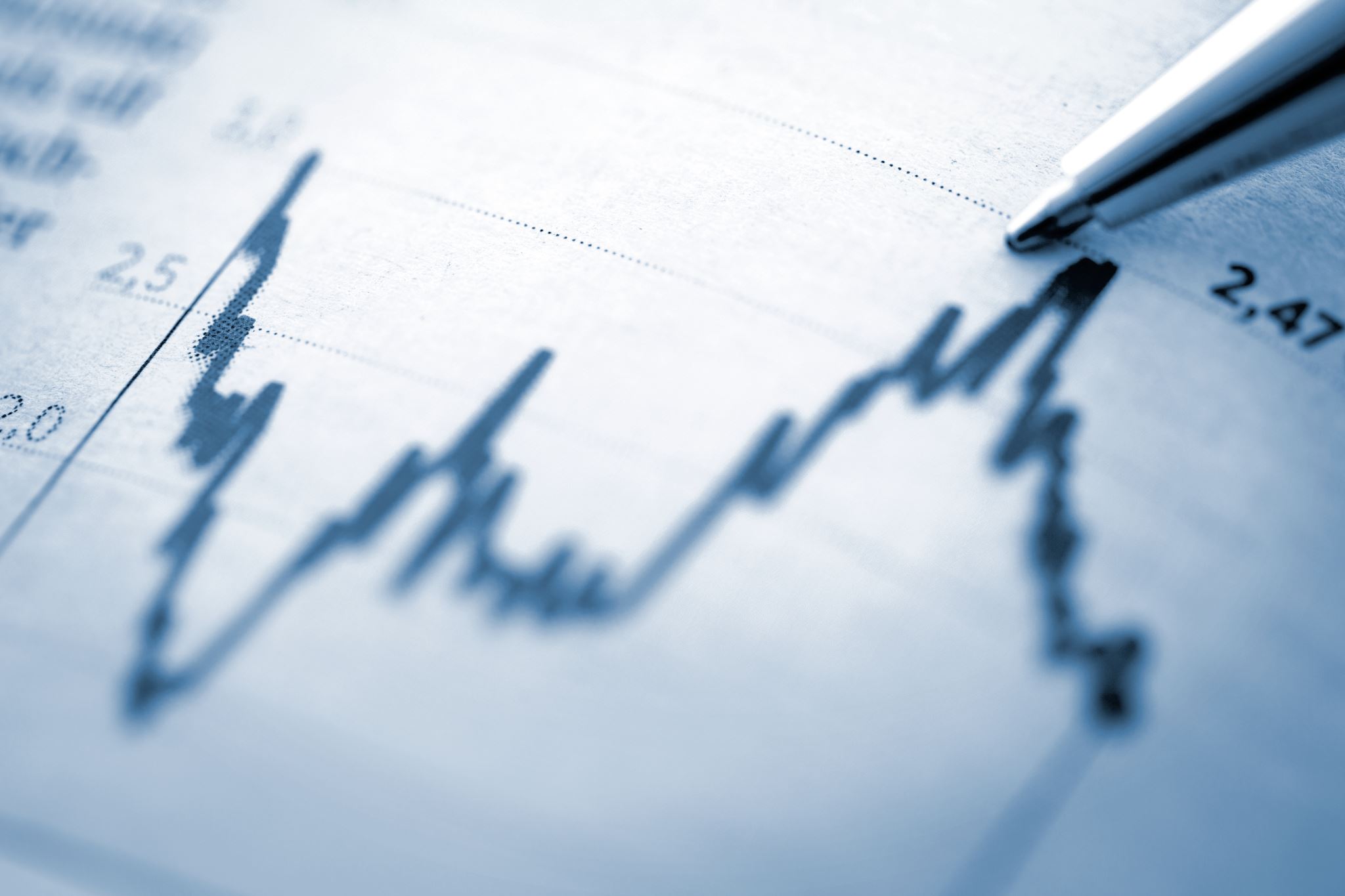 1990s-2020s: the latest wave
Unprecedented in reach, aims, and intended policy uses throughout the world
 Growing technical sophistication, robust research base:
 Conceptual frameworks and models of teaching  
 Instruments (e.g., CLASS, FFT, MKT, ICALT, 3 Dimensions, TALIS) 
 Strong “content validity” of domains/dimensions 
Psychometric methods/models for scoring and analysis, reliability, and validity 
High-profile empirical pilot studies (some extraordinarily well-funded) - Measures of Effective Teaching (MET, U.S.),  Pythagoras (Germany), TALIS Video (International)
[Speaker Notes: Despite the historical overview we just offered, the last 20 years have indeed seen unprecedented interest around the world in developing and extending use of standardized performance measures of teaching based on classroom observation.  This latest wave was unprecedented in its size, aims, and insertion (in the US) in mechanisms and policies of teacher accountability]
The Dominant Goal - Stable Estimates of Teaching Quality
Sobering findings from recent well-designed, standardized studies: 
Low reliability - MET: 0.3-0.5 for 1 obs. (0.5-0.7 for 4); TALIS: 0.3-0.6
Large standard errors (confidence intervals of 1-2+ points in 4-5-point scales)
Large error variation across lessons within classrooms (5% to 40% of all variance)
Low predictive and concurrent “validity” coefficients 
Typically not aligned to a developmental trajectory of teaching 
Potential for and evidence of significant bias (Campbell & Ronfeldt, 2018; Garrett & Steinberg, 2015; Gitomer et al., 2014)  
High cost, logistical and practical challenges, limited utility informing feedback to teachers (Stecher et al., 2018)
(For a similar perspective on portfolio instruments see Gitomer et al., 2019)
[Speaker Notes: The verdict is in, The MET study conclusively answered the question of whether all the money in the world can buy you a classroom observation system with appropriate reliability and validity (in the traditional psychometric sense): It cannot.
from a traditional measurement perspective it does not look good for classroom observation protocols]
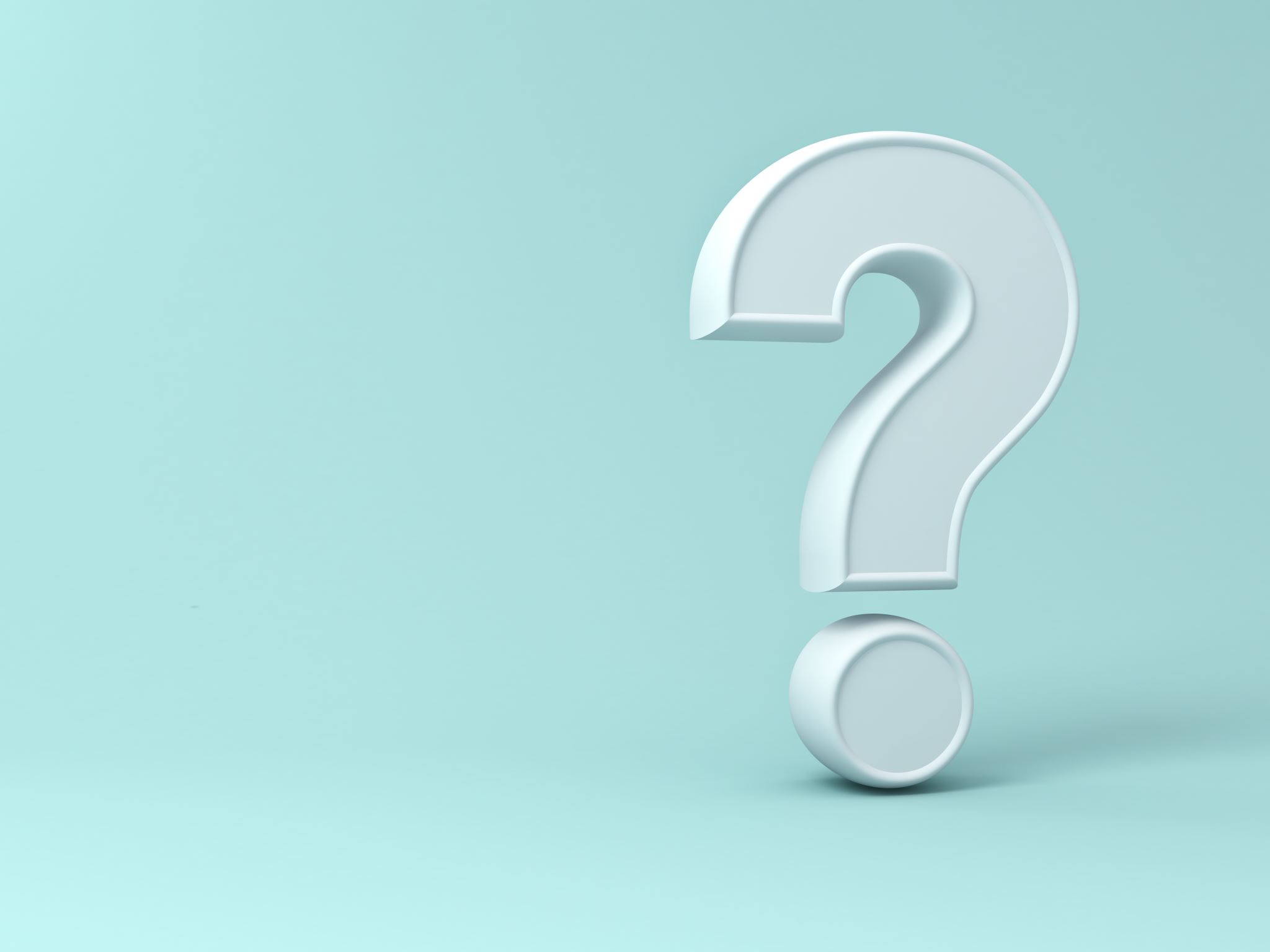 We Have Learned a Good Deal about Observing Teaching
Strengths and weaknesses of general and subject-specific protocols
Characteristics of good raters (e.g., well trained, experienced administrators vs. peers).
Difficulty of scoring different dimensions (e.g., classroom management, teacher questioning, cognitive depth)
Quality of scores under different observation methods (e.g., live observation vs. video)
Psychometric properties of different types of protocols and scales (e.g., checklists vs. subject-general rating vs. subject-specific ratings) 
Key sources of error under different protocols, scoring designs
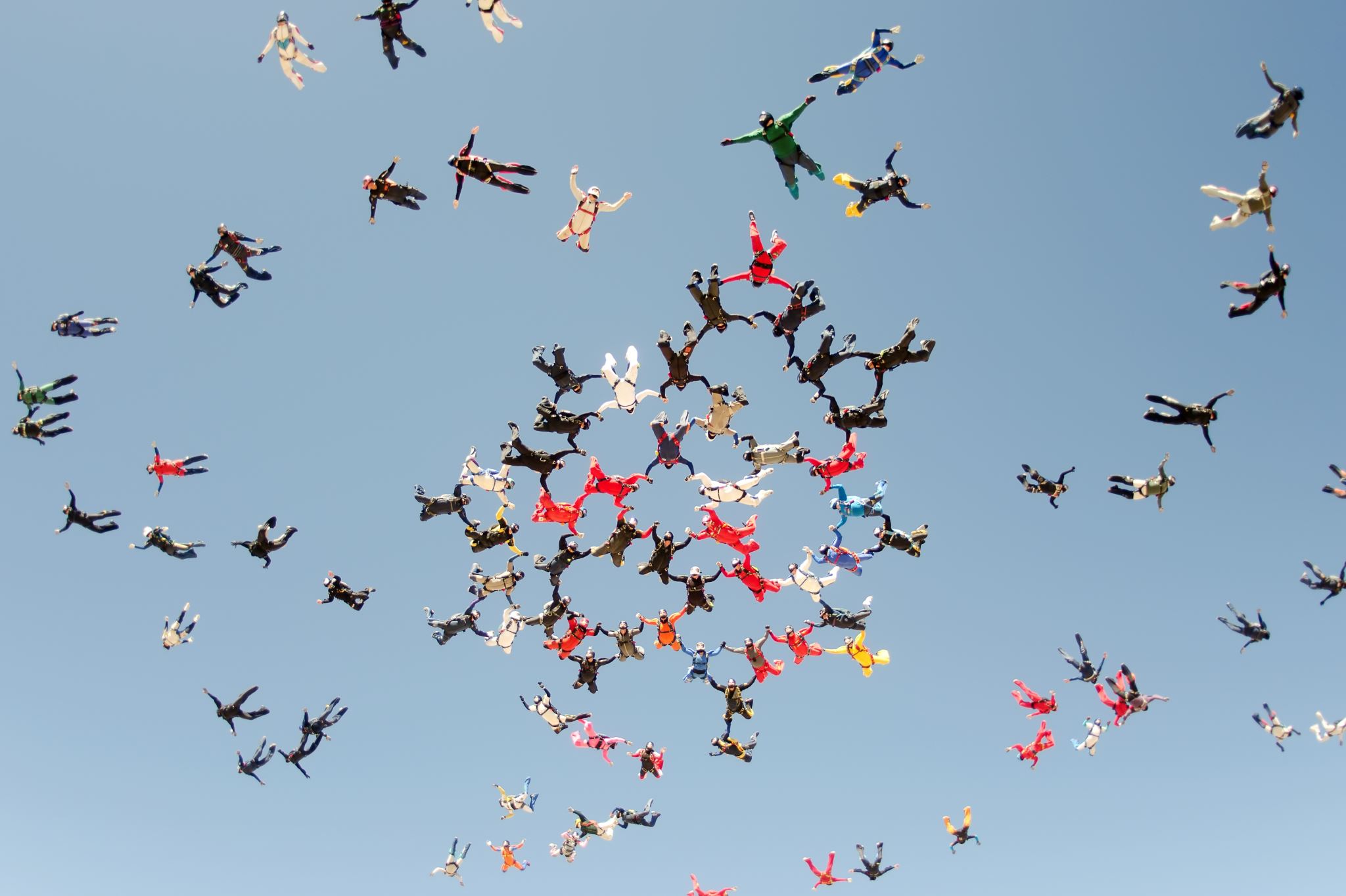 Observations in Practice - Scores with Questionable Meaning
NOTE: The results described previously for controlled studies can be safely expected to be a best case scenario compared to use in real operational settings.
Distribution of scores substantially different than those from research settings (Bell et al., 2014; Briggs et al., 2014)
Inconsistent to minimal quality control (e.g., training, qualifications, double-scoring, Number of observations, etc.)
Observers are not disinterested parties and juggle various considerations in assigning scores (Donaldson & Woulfin, 2018; Harris et al., 2014; Kraft & Gilmour, 2017; Rowan & Raudenbush, 2016).
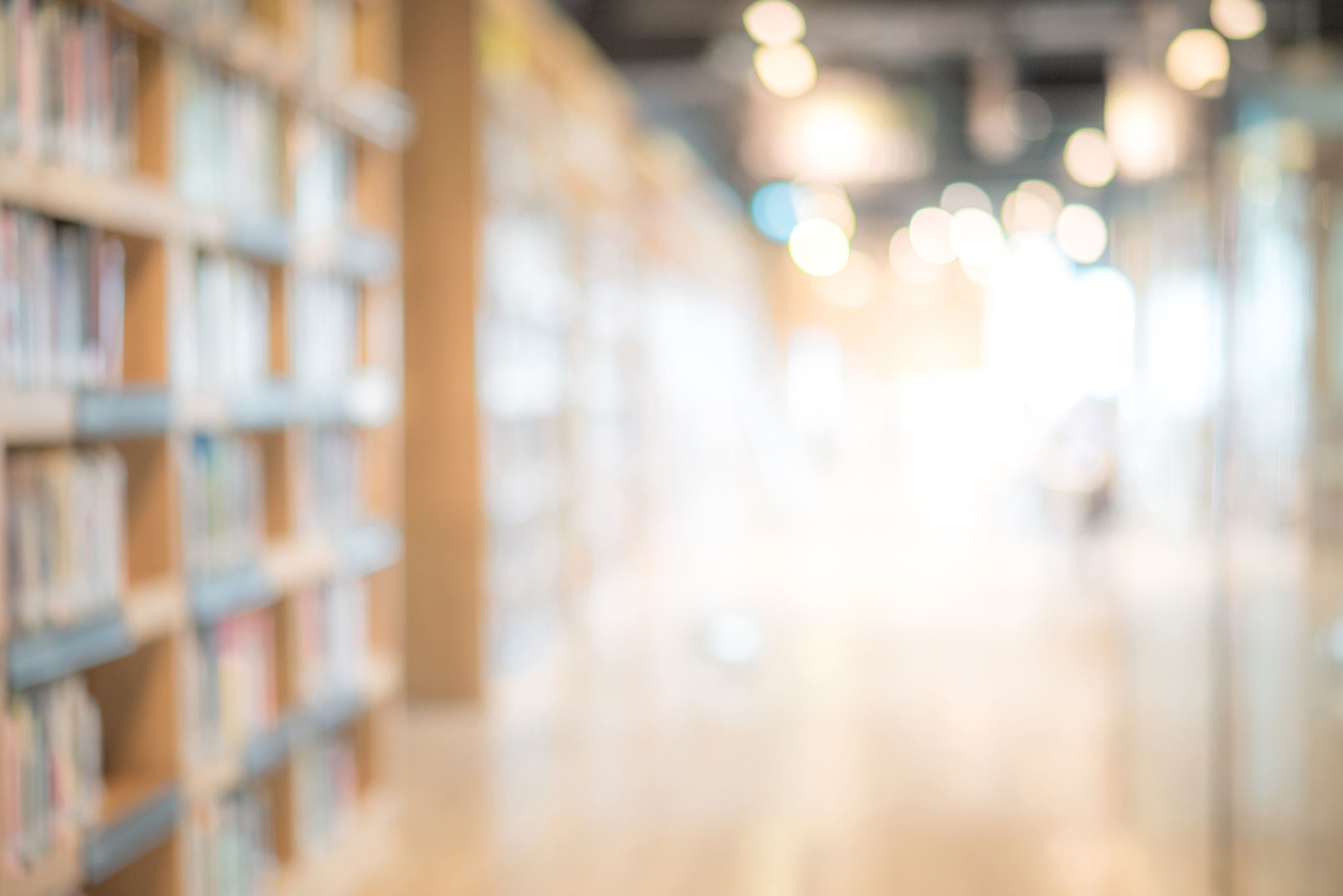 The Multiple Purposes and Contexts for Observation
Theory - To better understand teaching practice: its nature, influences, and consequences
Context: designed studies using best measurement practices with disinterested evaluators
Accountability - To make judgements about relative effectiveness of teachers and schools
Context: high-stakes decisions with little quality control made by local evaluators with intertwined relationships with those being evaluated
Professional Development - To support feedback to teachers in order to improve practice
Context: lower-stakes interactions within the local context in which support is provided by instructional support leaders who have responsibilities for educational quality within the larger system (e.g., department, school, district).
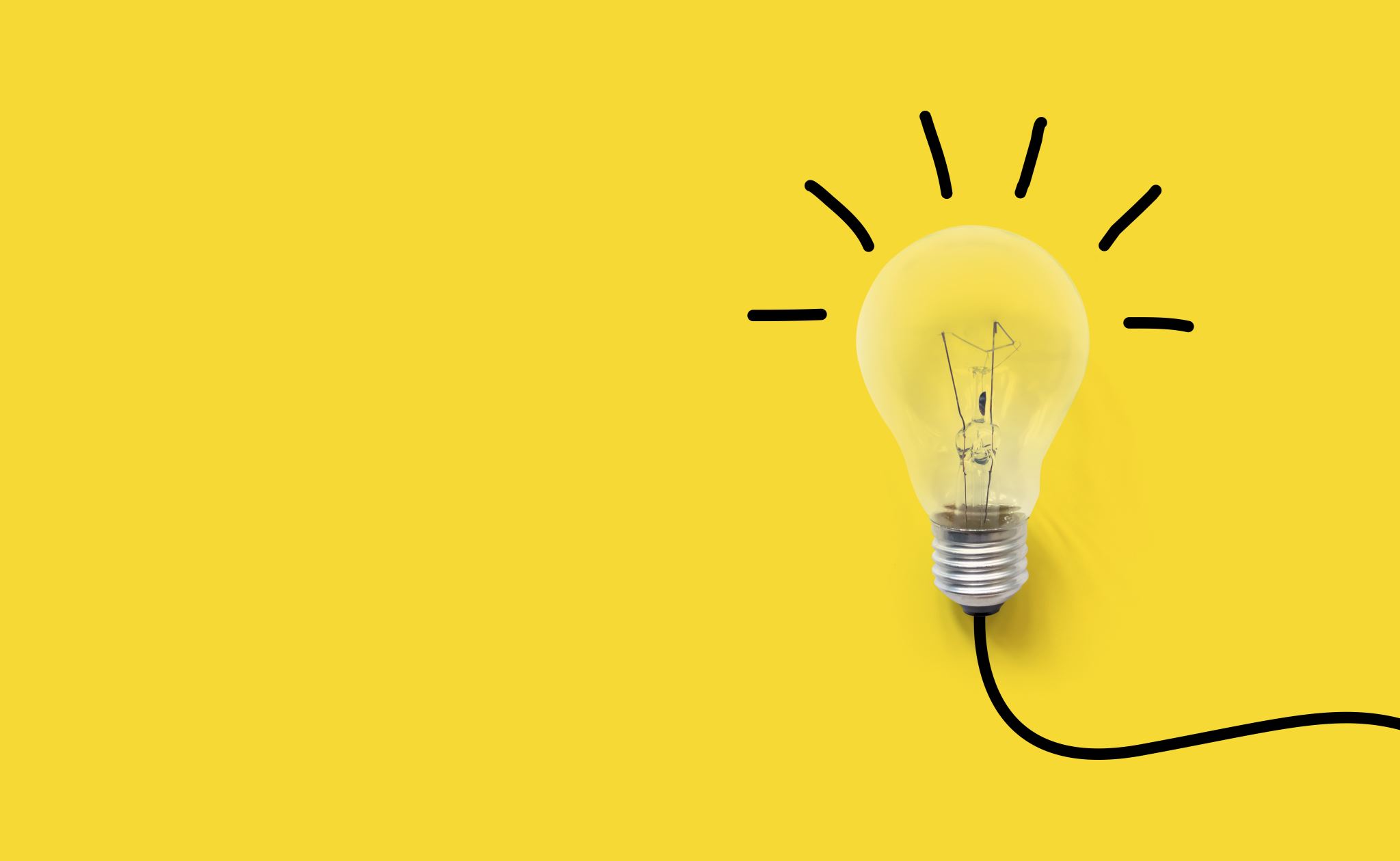 The Future of Observational Methods Research
Further improvements and expansion of knowledge within the traditional approach to measuring stable traits of teaching quality will be at the margins:
New frameworks and protocols may explore different dimensions.
New frameworks may be tuned to particular contexts.
BUT there is little reason to believe that new methods of observation, scoring, or analysis will lead to scores of substantially better psychometric quality - or that these scores could yield substantially better qualitative insights into teaching, better feedback, or improved teaching quality than seen to date (mixed evidence).
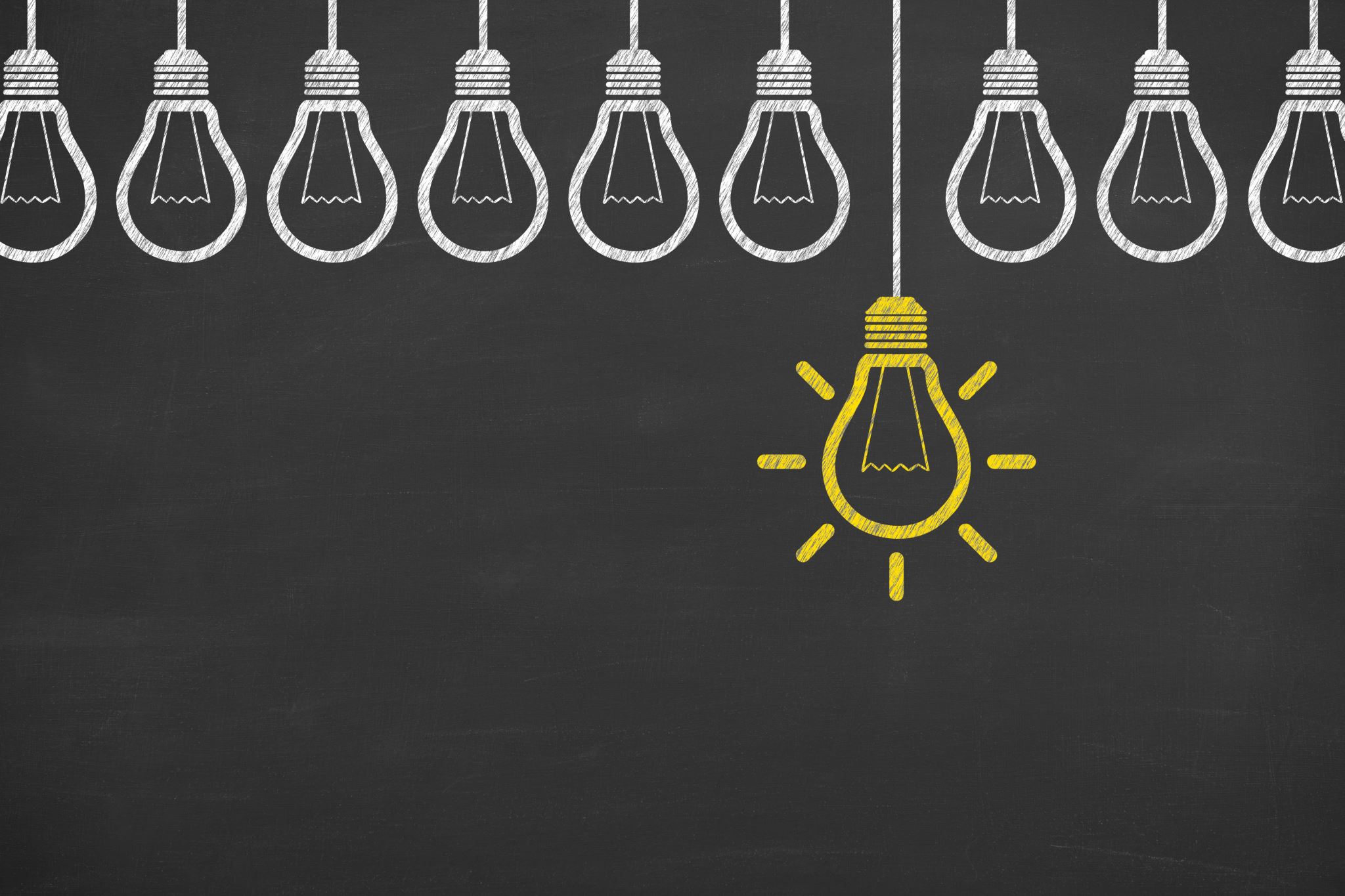 The Need for New Approaches
Is the measurement technology failing? Are the conceptual models inadequate? Can we measure stable teacher traits through observation? 
Stable trait approaches can only model limited aspects of the complex, heavily context-dependent phenomenon of teaching.
Many facets of what has been conceptualized as measurement error can be rich sources of information critical to understand and engage in the support and improvement of teaching.
A hermeneutic (interpretive) approach to assessment (Mislevy, 2004; Moss, 1994) can be a powerful tool to support the formative use of observation data.
[Speaker Notes: These are NOT stable teacher/teaching traits, but contextualized local adaptive professional behaviours]
Reconsidering Error: Learning through an interpretive lens
Occasion Variance 
Lessons legitimately vary across lessons – introducing a unit, culminating discussions, periods of inquiry all have different rhythms and instructional qualities.  Rather than a sampling approach, a system oriented to providing feedback might choose to isolate particular kinds of teaching activities for focus.  An interpretive lens can help participants better understand how lessons take different shapes depending on the goals of a particular instructional event.

Rater Variance
Observers bring their own expertise (and inexpertise) to any observation event. Through collaborative discussion, understanding of teaching can be enriched for both the teacher and observers. Observers can come together to not only come to agreement on a score but to develop a more sophisticated understanding of the observed event.
 Academic analogs 
Serving on search committees, proposal or journal reviews – a good interpretive process can support better decisions but also can improve the understanding of all participants (including the reviewers). We become better reviewers through participation.

Context Effects
Context is far more than a set of factors that needs to be controlled for. In the space of teaching, there is value in understanding how teaching is situated in context.  How do practitioners develop better understanding of how country, curriculum, community,  culture, policy, and students influence what is observed in the classroom?
[Speaker Notes: #3 Validity without validity should actually be Validity without many of the validity coefficients (sources of evidence) typically understood to comprise a robust case for validity. Here the most important “type of validity” may be content, face validity, use or adoption, and above all, utility.
High attenuation results in low predictive and concurrent “validity” coefficients.  For “Factorial validity” We are NOT trying to do dimension reduction. The 11/13/23 items/dimensions are the ones we want to measure and make inferences about.]
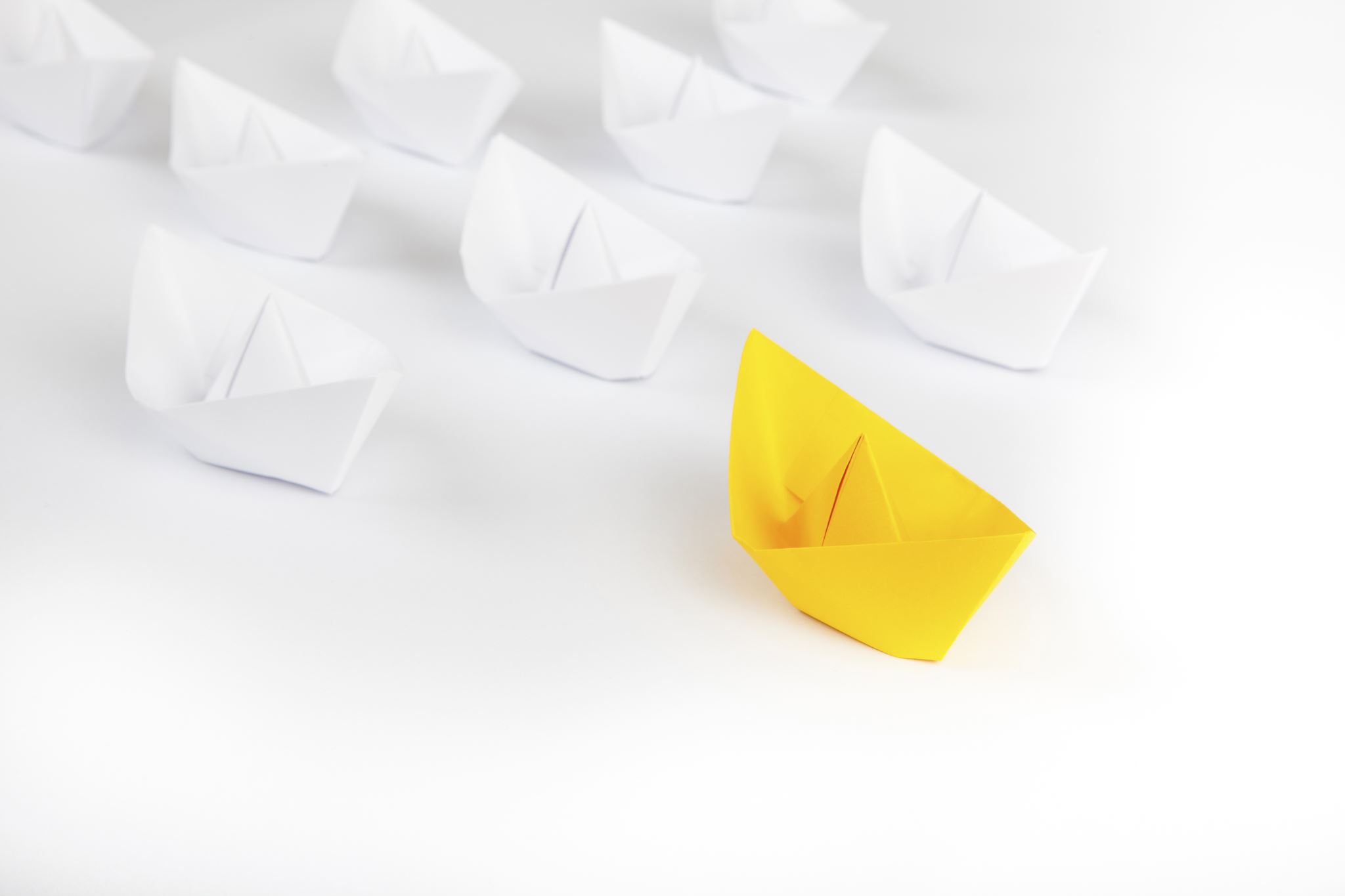 So where is that vast sea of possibilities then…?
The greatest promise of systematic classroom observation is its potential to contribute to improving teaching through professional and institutional development:
Promote common conceptualizations, models, and even language around teaching 
 Support individual and collective reflection and growth around teaching
 Inform curriculum and instruction in teacher preparation programs
Inform professional development and supervisory structures and programs seeking to offer pertinent, actionable, contextualized feedback to teachers
[Speaker Notes: We keep asking the wrong questions about observation protocols. Where can they be most useful/valuable?]
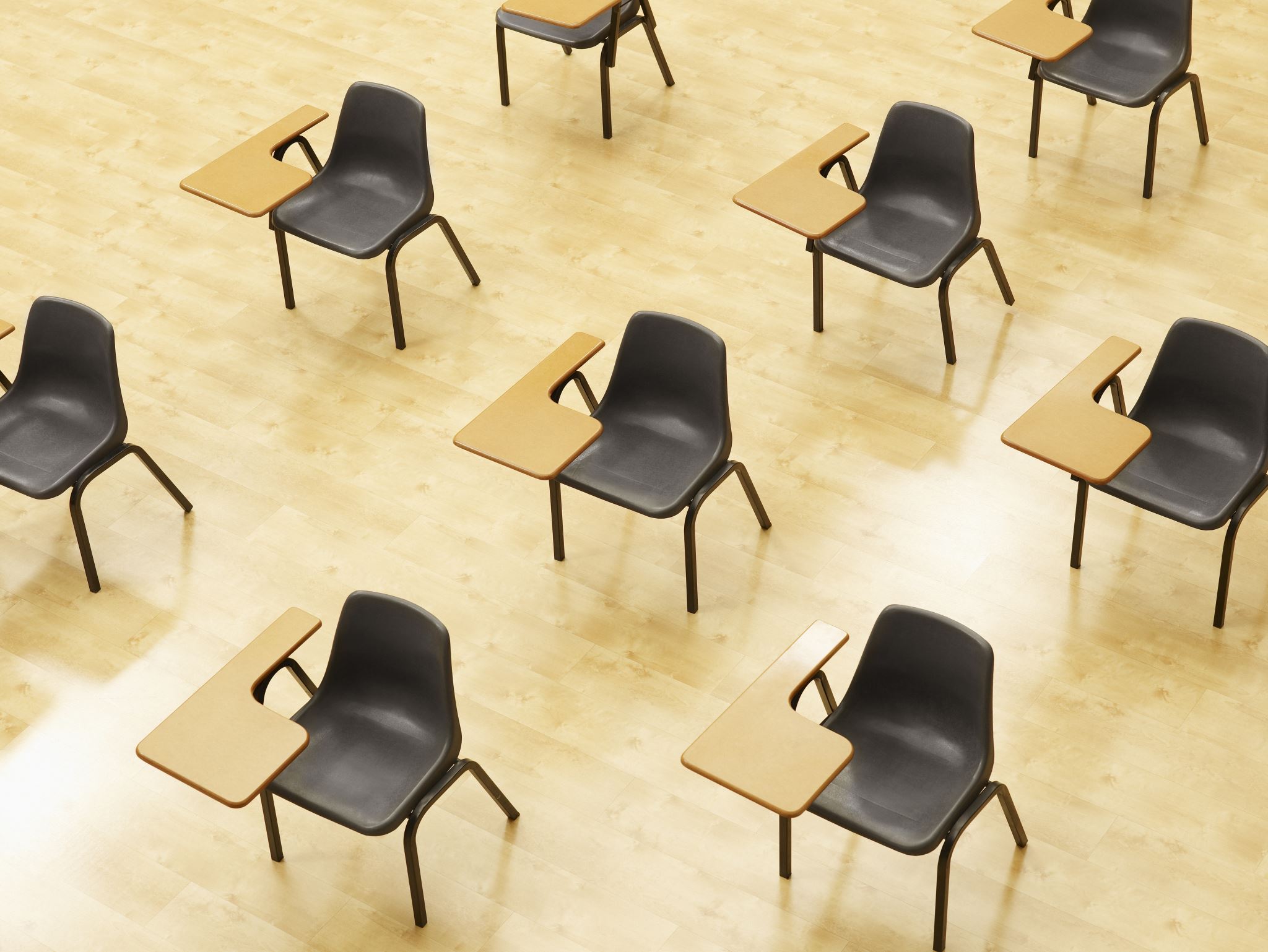 Need to think differently about Classroom Observation
A highly sophisticated observation system providing reliable and valid data for high-stakes uses is possible, but the investment required does not appear justifiable or sustainable compared to a formative system for producing desirable improvements in teaching.
Observation rubrics as expert-mediated formative classroom assessments:
Classroom assessment of students is a crucial tool for teachers, and a basic understanding of validity, measurement error, bias, etc., is very useful and important for teachers. 
But we wouldn’t typically ask teachers to show us the reliability coefficients of their classroom assessment …
[Speaker Notes: Perhaps we would do better if we thought of observation rubrics as expert-mediated formative classroom assessments (after all, well…these are assessments that take place in the classroom and they are clearly most valuable for formative uses?)
Similar to classroom assessment of students? These are crucial tools for teachers. And a basic understanding of validity, measurement error, bias, etc is important /useful. But we wouldn’t ask teachers to show us the reliability of their classroom assessment…?]
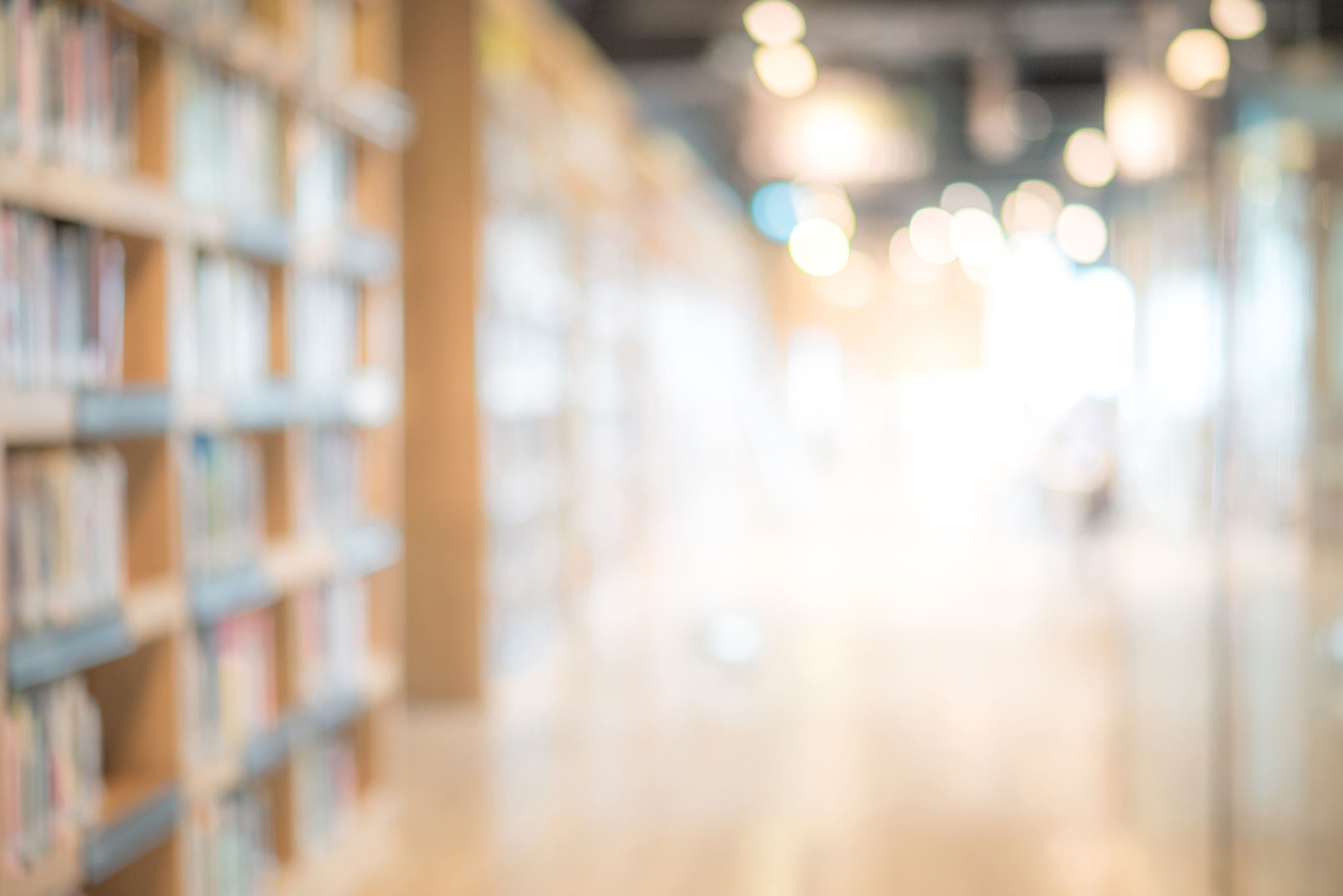 Observation Systems as Tools for Inquiry
Research on observations has been highly productive in clarifying:
dimensions of teaching quality
describing how classrooms vary on those qualities
describing factors related to teaching quality
describing outcomes related to teaching quality

Future research, focused on instructional improvement should consider:
new conceptions of occasion, error, and context variance
dynamics of productive interpretive activities around observations
theories of teacher learning in relation to classroom observation
References
Bell, C. A., Dobbelaer, M. J., Klette, K., & Visscher, A. (2019). Qualities of classroom observation systems. School Effectiveness and School Improvement, 30(1), 3–29. https://doi.org/10.1080/09243453.2018.1539014 		

Bell, C. A., Qi, Y., Croft, A. J., Leusner, D., McCaffrey, D. F., Gitomer, D. H., & Pianta, R. C. (2014). Improving observational score quality: Challenges in observer thinking. In T. J. Kane, K. A. Kerr, & R. C. Pianta (Eds.), Designing teacher evaluation systems: New guidance from the Measures of Effective Teaching project (pp. 50–97). Jossey-Bass.  https://doi.org/10.1002/9781119210856.ch3
 
Briggs, D. C., Dadey, N., & Kizil, R. C. (2014). Comparing student growth and teacher observation to principal judgments in the evaluation of teacher effectiveness. Center for Assessment, Design, Research and Evaluation, University of Colorado. https://www.gadoe.org/Curriculum-Instruction-and-Assessment/Assessment/Documents/Briggs%20et%20al%202014%20Survey.pdf

Campbell, S. L., & Ronfeldt, M. (2018). Observational evaluation of teachers: Measuring more than we bargained for? American Educational Research Journal, 55(6), 1233–1267. https://doi.org/10.3102/0002831218776216

Donaldson, M. L., & Woulfin, S. (2018). From tinkering to going “rogue”: How principals use agency when enacting new teacher evaluation systems. Educational Evaluation and Policy Analysis, 40(4), 531–556. https://doi.org/10.3102/0162373718784205
 
Garrett, R., & Steinberg, M. P. (2015). Examining teacher effectiveness using classroom observation scores: Evidence from the randomization of teachers to students. Educational Evaluation and Policy Analysis, 37(2), 224–242. https://doi.org/10.3102/0162373714537551
Gitomer, D. H., Bell, C. A., Qi, Y., McCaffrey, D. F., Hamre, B. K., & Pianta, R. C. (2014). The instructional challenge in improving teaching quality: Lessons from a classroom observation protocol. Teachers College Record, 116(6), 1–32. http://www.tcrecord.org/Content.asp?ContentId=17460
 
Gitomer, D. H., Martínez, J. F., Battey, D., & Hyland. N. E. (2021). Assessing the assessment: Evidence of reliability and validity in the edTPA. American Educational Research Journal, 58(1), 3–31. https://doi.org/10.3102/0002831219890608
Harris, D. N., Ingle, W. K., Rutledge, S. A. (2014). How teacher evaluation methods matter for accountability: A comparative analysis of teacher effectiveness ratings by principals and teacher value-added measures. American Educational Research Journal, 51(1), 73–112. https://doi.org/10.3102/0002831213517130

Horn, E. (1914). Distribution of opportunities for participation among the various pupils in classroom recitations. Teachers College Press.

Kasper, T., Holý, M., Caruso, M., & Pánková, M. (Eds.). (2022). From school inspectors to school inspection: Supervision of schools in Europe from the Middle Ages to Modern Times. Verlag Julius Klinkhardt.
 
Kraft, M. A., & Gilmour, A. F. (2017). Revisiting The Widget Effect: Teacher evaluation reforms and the distribution of teacher effectiveness. Educational Researcher, 46(5), 234–249. https://doi.org/10.3102/0013189X17718797
Lamb, M. L., & Swick, K. J.  (1975). A historical overview of classroom teacher observation. The Educational Forum, 39(2), 238–247. https://doi.org/10.1080/00131727509339059

Martinez Rizo, F. (2016). La evaluación de docentes de educación básica: Una revision de la experiencia internacional. Instituto Nacional para la Evaluación de la Educación.
 
Medley, D. M., & Mitzel, H. E. (1963). Measuring classroom behavior by systematic observation. In N. L. Gage (Ed.), Handbook of research on teaching (pp. 247–328). Rand McNally & Co.
 
Mislevy, R. J. (2004). Can there be reliability without “reliability”? Journal of Educational and Behavioral Statistics, 29(2), 241–244. https://www.jstor.org/stable/3701267
 
Moss, P. (1994). Can there be validity without reliability? Educational Researcher, 23(2), 5–12. https://doi.org/10.2307/1176218

Olson, M. (1975). Measurement and efficiency in education. In Educational indicators: Monitoring the state of education. Proceedings of the ETS 1975 Invitational Conference (pp. 41–53). Educational Testing Service

Rowan, B., & Raudenbush, S. W. (2016). Teacher evaluation in American schools. In D. H. Gitomer & C. A. Bell (Eds.), Handbook of research on teaching (5th ed., pp. 1159–1216). American Educational Research Association.
Stecher, B. M., Holtzman, D. J., Garet, M. S., Hamilton, L. S., Engberg, J., Steiner, E. D., Robyn, A., Baird, M. D., Gutierrez, I. A., Peet, E. D., Brodziak de los Reyes, I., Fronberg, K., Weinberger, G., Hunter, G. P., & Chambers, J. (2018). Improving teacher effectiveness: Final report: The intensive partnerships for effective teaching through 2015–2016. RAND Corporation. https://www.rand.org/pubs/research_reports/RR2242.html
 
Thomas, D. S. (1929). Some new techniques for studying social behavior (Child Development Monographs, No. 1.). Teachers College.